Using pharmacokinetics to individualize hemophilia therapy
Alfonso Iorio, MD,PhD
McMaster University, Canada
Disclosures
McMaster University has received research, consultancy and educational funding for Population PK projects  from Bayer, Grifols, NovONordisk, Octapharma, Pfizer

I am the co-PI of the WAPPS-Hemo project
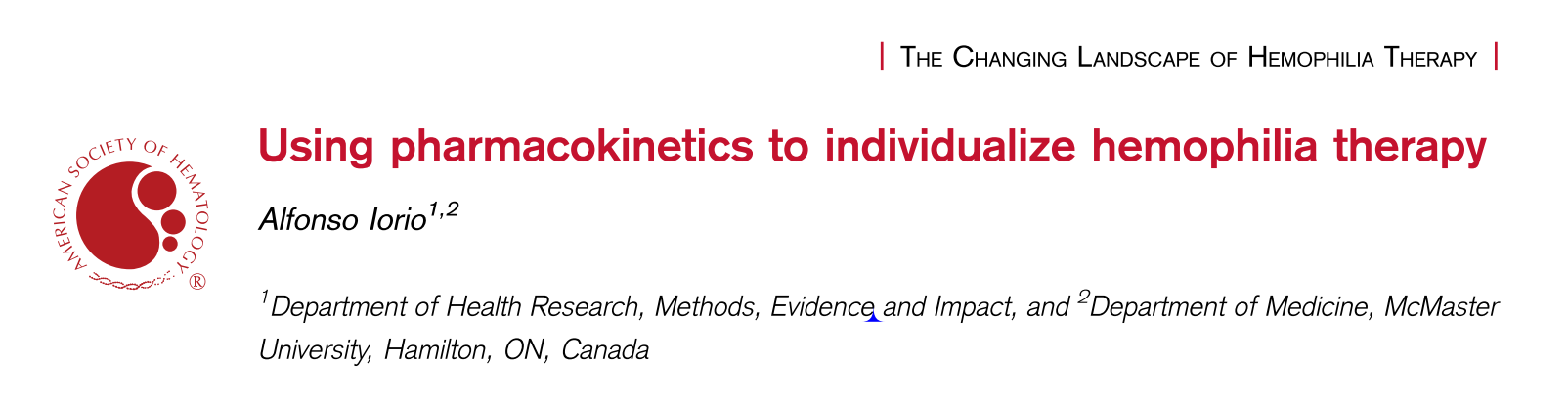 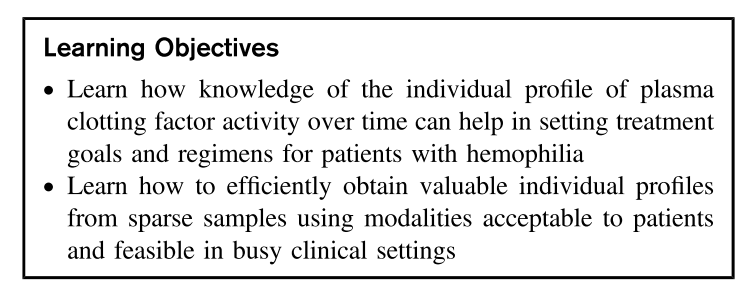 Hemophilia treatment
Comprehensive care is the cornerstone of effective hemophilia treatment

Prophylactic factor replacement therapy
1960s, Sweden
non-severe hemophilia patients do not bleed spontaneously

Many guidelines, no consensus on optimal treatment regimen
4
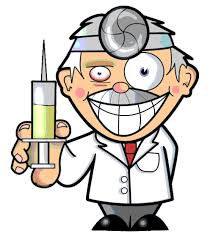 Pharmacokinetics and Hemophilia
Regulatory level

Concentrates approved by proving their bio-equivalence
Formal PK studies
Clinical level

Prophylaxis “empirically” managed by targeting a (0.01 IU/mL) target level
Peri-surgical management based on longitudinal factor level measurements
ITI success/failure judged upon by ”normalization” of half-life
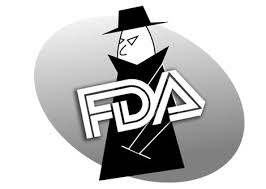 Pharmacokinetics of factor concentrates
Terminal half-life (time taken to reduce activity by half)
mean 10-14 hours for FVIII (>12 yrs)
mean 18 hours for FVIII extended half-life
Little difference between plasma-derived and recombinant FVIII
In vivo recovery (IVR) =
	(Cpost – Cpre)/Dose

Volume of distribution similar to plasma volume (3-4 L)

Does not predict half-life or trough
McEneny-King et al. Expert Opin Drug Meta Toxicol. 2016. 19: 1-9.
Factor Activity (% of normal)
Targeted trough: historically 1-2%
Goal of drug therapy to keep activity above targeted trough
1%
Time (h)
6
Determining individual PK – e.g. FVIII
New ISTH guidelines
(popPK + sparse sampling)
Historical ISTH guidelines
(dense sampling)
Focus on individual PK estimation 
2-3 samples for one patient
Use a population pharmacokinetic model & individual samples to derive individual PK estimates
Designed to understand the average PK of a concentrate
10 or 11 blood samples over a period of 32-72 h after infusing 25-50 IU/kg at baseline
12-15 patients with a crossover design
Lee M et al. 2001. The design and analysis of pharmacokinetic studies of coagulation factors. ISTH Website, Scientific and Standardization Committee Communication p. 1–9.
Iorio A, Blanchette V, Blatny J, Collins P, Fischer K, Neufeld E
J Thromb Haemost. 2017 Oct 12. doi: 10.1111/jth.13867.
7
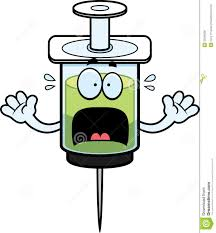 Determining individual PK – e.g. FVIII
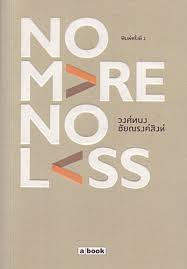 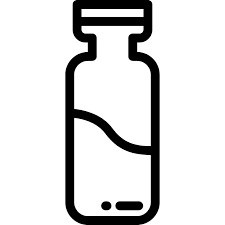 Historical ISTH guidelines
(dense sampling)
Designed to understand the average PK of a concentrate
10 or 11 blood samples over a period of 32-72 h after infusing 25-50 IU/kg at baseline
12-15 patients with a crossover design
Washout
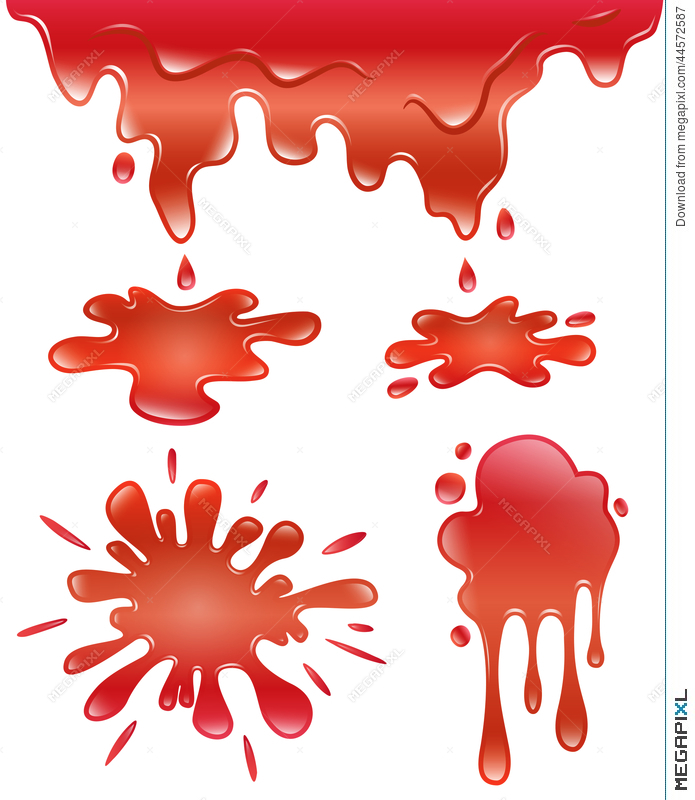 Time
Lee M et al. 2001. The design and analysis of pharmacokinetic studies of coagulation factors. ISTH Website, Scientific and Standardization Committee Communication p. 1–9.
8
Determining individual PK – e.g. FVIII
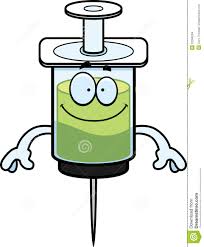 New ISTH guidelines
(popPK + sparse sampling)
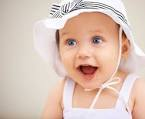 Washout
Fixed dose
Focus on individual PK estimation 
2-3 samples for one patient
Use a population pharmacokinetic model & individual samples to derive individual PK estimates
4
4
24
24
48
48
Time
Iorio A, Blanchette V, Blatny J, Collins P, Fischer K, Neufeld E
J Thromb Haemost. 2017 Oct 12. doi: 10.1111/jth.13867.
9
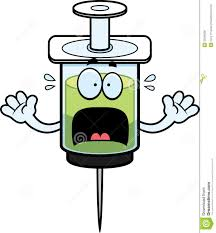 Determining individual PK – e.g. FVIII
New ISTH guidelines
(popPK + sparse sampling)
Historical ISTH guidelines
(dense sampling)
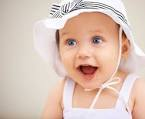 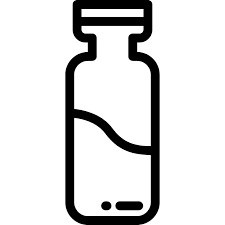 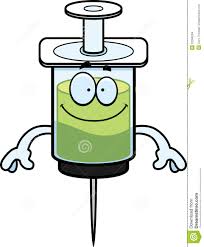 Washout
Washout
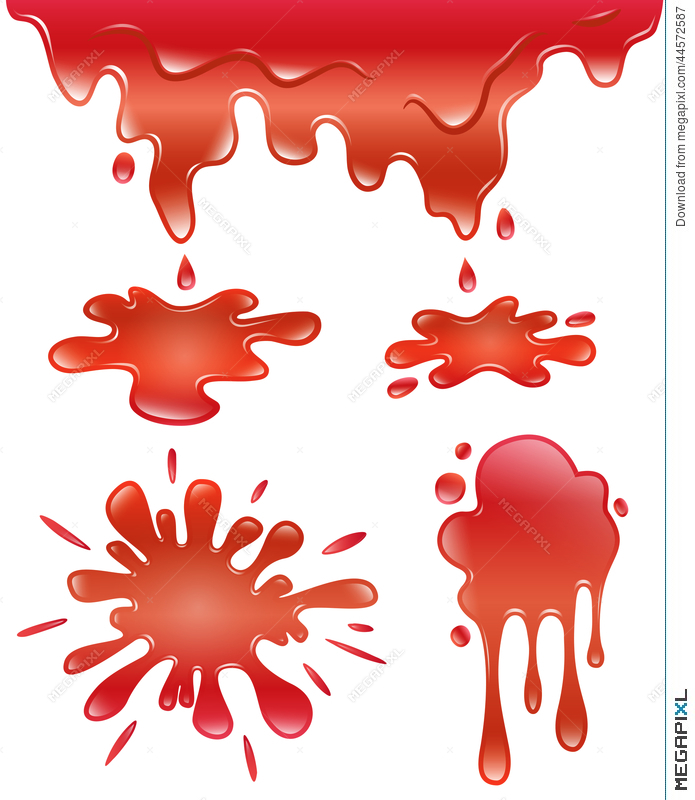 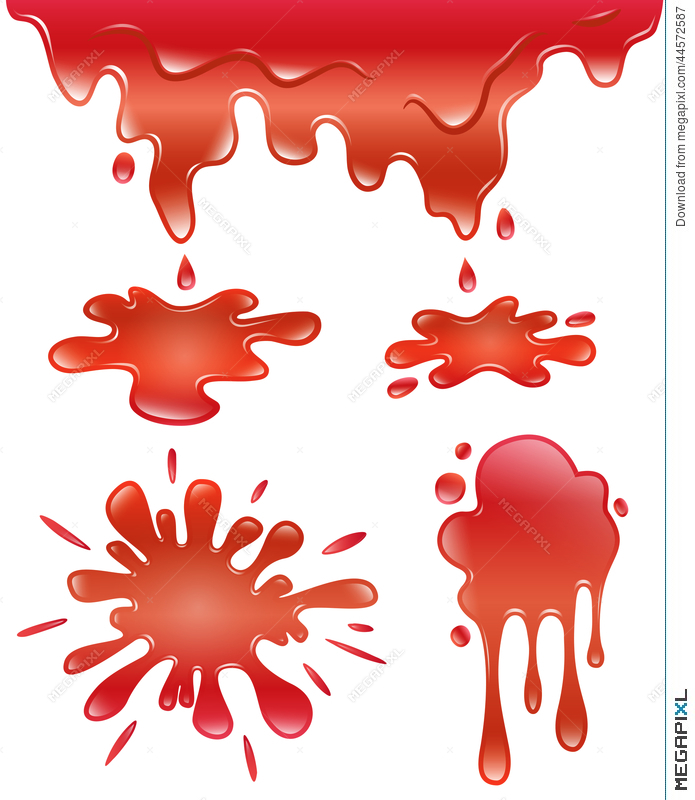 Lee M et al. 2001. The design and analysis of pharmacokinetic studies of coagulation factors. ISTH Website, Scientific and Standardization Committee Communication p. 1–9.
Iorio A, Blanchette V, Blatny J, Collins P, Fischer K, Neufeld E
J Thromb Haemost. 2017 Oct 12. doi: 10.1111/jth.13867.
10
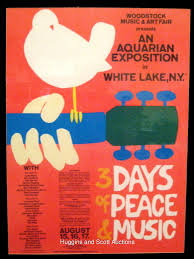 Woodstock 1969
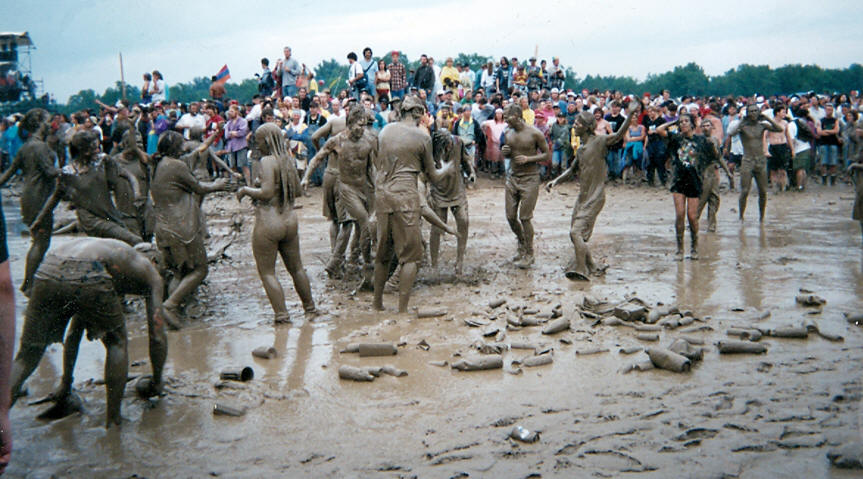 Two basic concept to understand tailoring
Understanding variability
Applying population averages vs individualized PK profiles
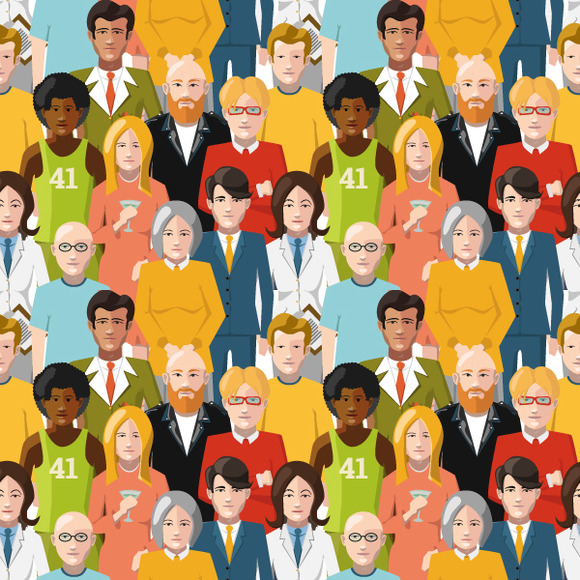 Drug A: 12+/-3 hrs
Drug B: 16+/-3 hrs
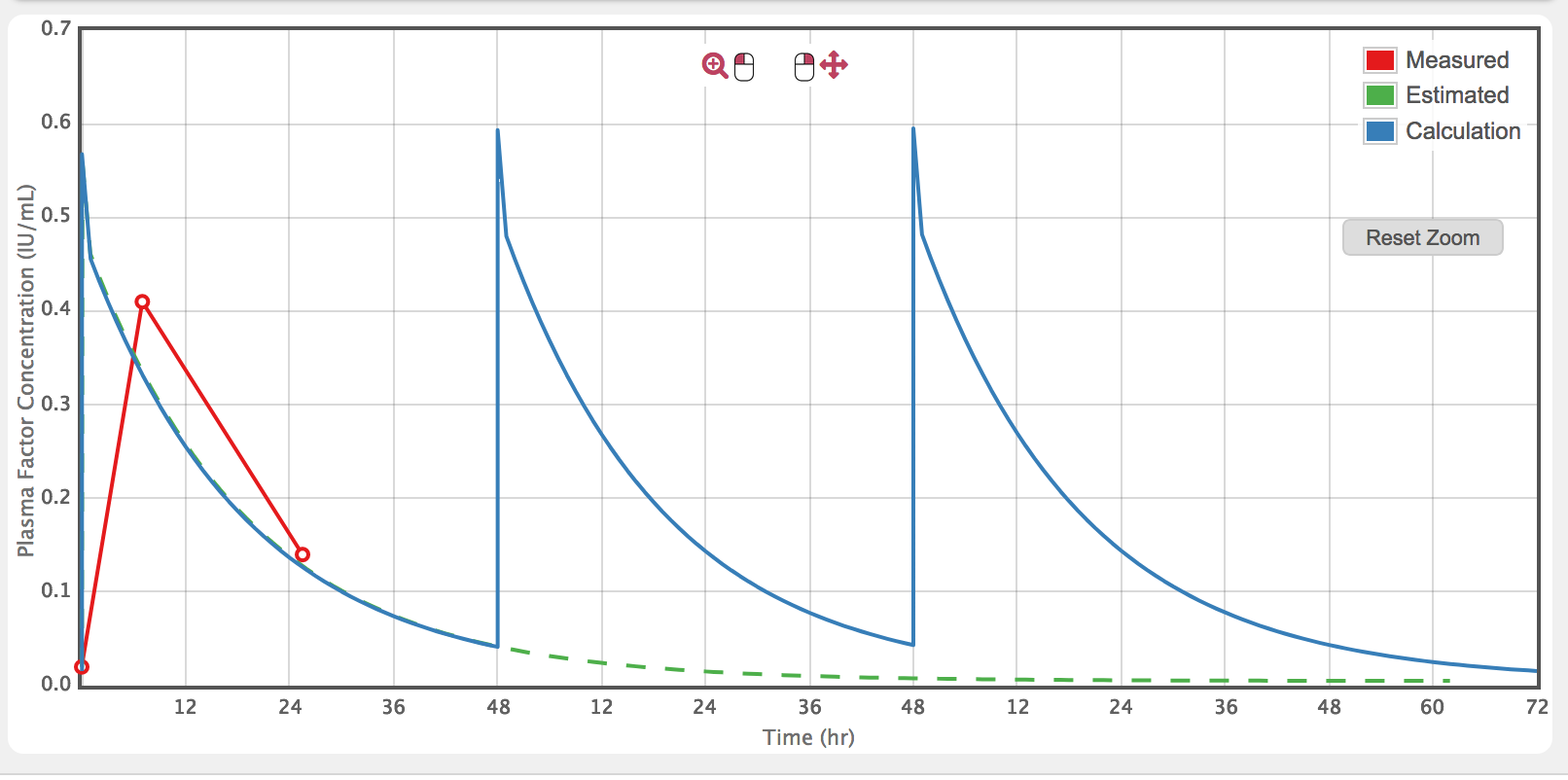 Understanding variability to define a dosing strategy
Infusion 1
Infusion 2
Maximum concentration
Concentration
Minimum effective concentration
Patients have similar PK
Individual PK similar over time
Generic population dose
(e.g. 10 mg/kg)
Subject
13
Understanding variability to define a dosing strategy
Infusion 1
Infusion 2
Maximum concentration
Concentration
Minimum effective concentration
Patients have different PK
Individual PK varies over time
Can’t define a regimen
Subject
14
Understanding variability to define a dosing strategy
Infusion 1
Infusion 2
Maximum concentration
Concentration
Minimum effective concentration
Patients have different PK
Individual PK similar over time
Individualized dose
Subject
15
PK variability: why we cannot use population estimates
PK variability: why we cannot use population estimates
PK variability: why we cannot use population estimates
Individual variability in the response to treatment
Inter subject variability
10






1
Log [plasma activity]
(Terminal) HL
Time (hrs)
0	12	24	36	48	60	72	84	96
Back-of-napkin individual PK profiling?
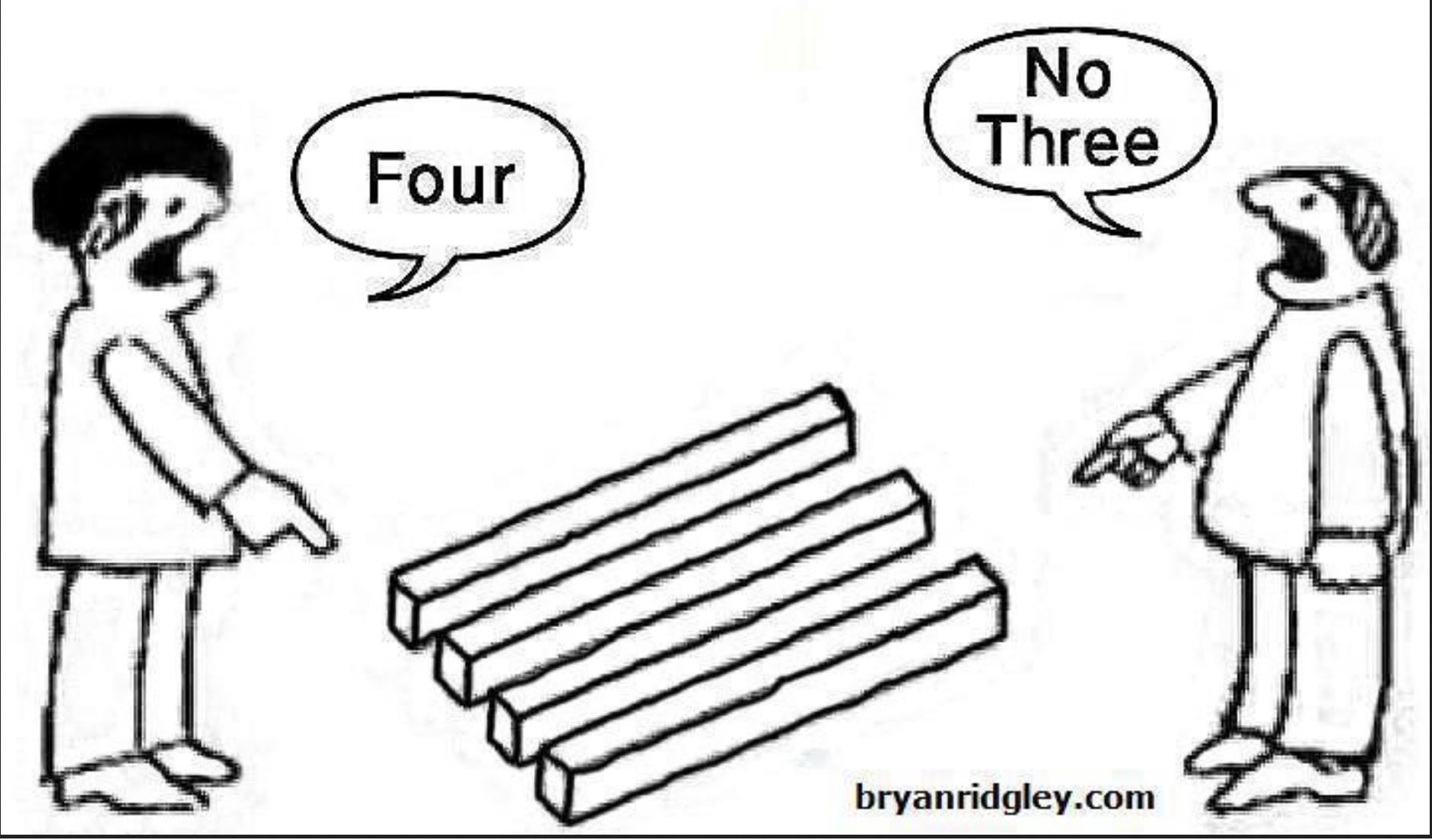 The WAPPS-Hemo co-investigator network
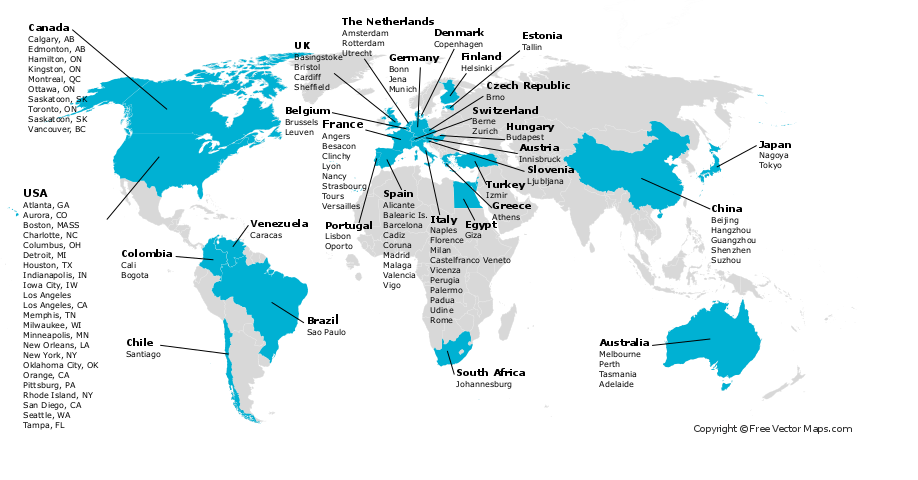 The WAPPS-Hemo network:

114 registered HTC

32 different countries

1550 patients

2459 infusions
www.wapps-hemo.org
20
Single patient data
Estimating PK  for single individuals on the base of 2-4 samples
Web-application
Single patient report
Single patient data
Estimating PK  for single individuals on the base of 2-4 samples
Web-application
Single patient report
Single patient data
Estimating PK  for single individuals on the base of 2-4 samples
Web-application
Online PPK engine
(NONMEM)
Single patient report
Brand specific Source individual PK data
Single patient data
Estimating PK  for single individuals on the base of 2-4 samples
Control files for bayesian individual estimation
Web-application
Online PPK engine
(NONMEM)
Offline PPK modeling
Product 1
Product 2
Product 3
Product 4
Product 5
Others..
Brand specific PPK models
Single patient report
Brand specific Source individual PK data
patients
patients
patients
Single patient data
Control files for bayesian individual estimation
Interactive simulator
Web-application
Online PPK engine
(NONMEM)
Offline PPK modeling
Product 1
Product 2
Product 3
Product 4
Product 5
Others..
Brand specific PPK models
Single patient report
WAPPS inputs and outputs
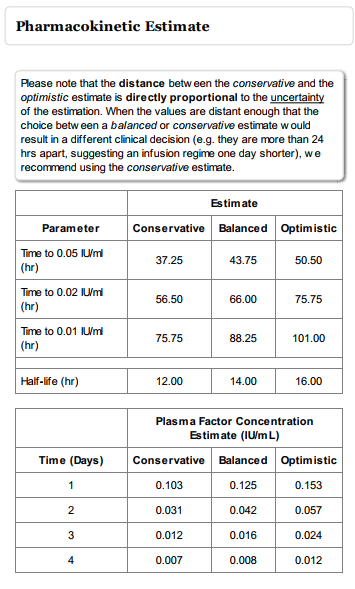 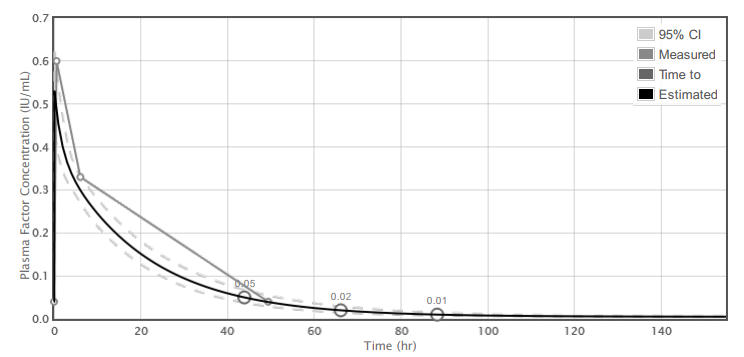 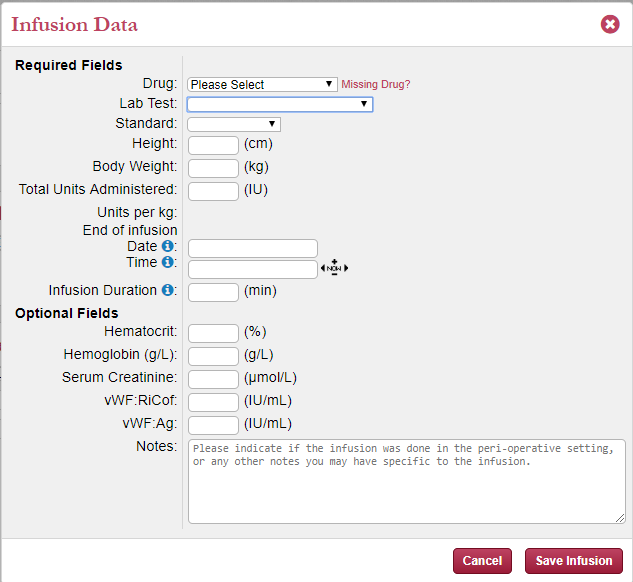 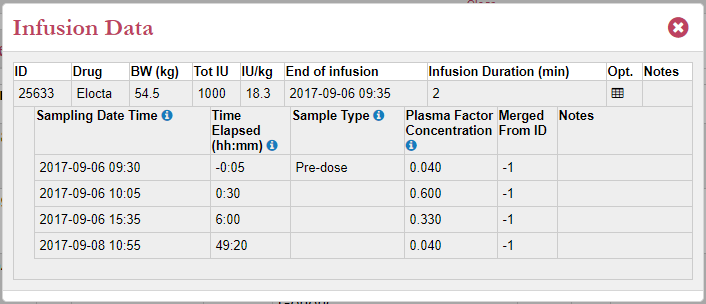 26
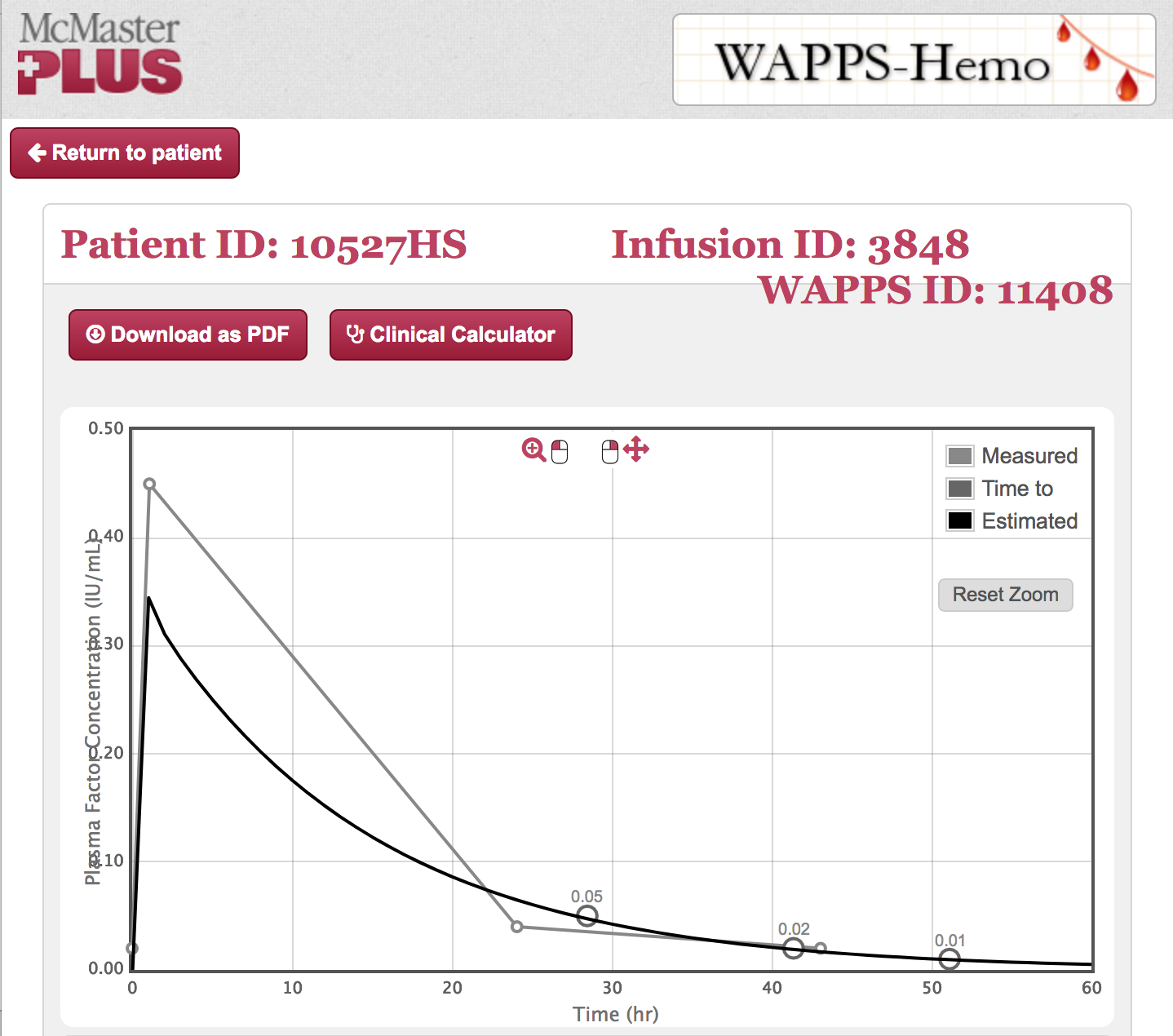 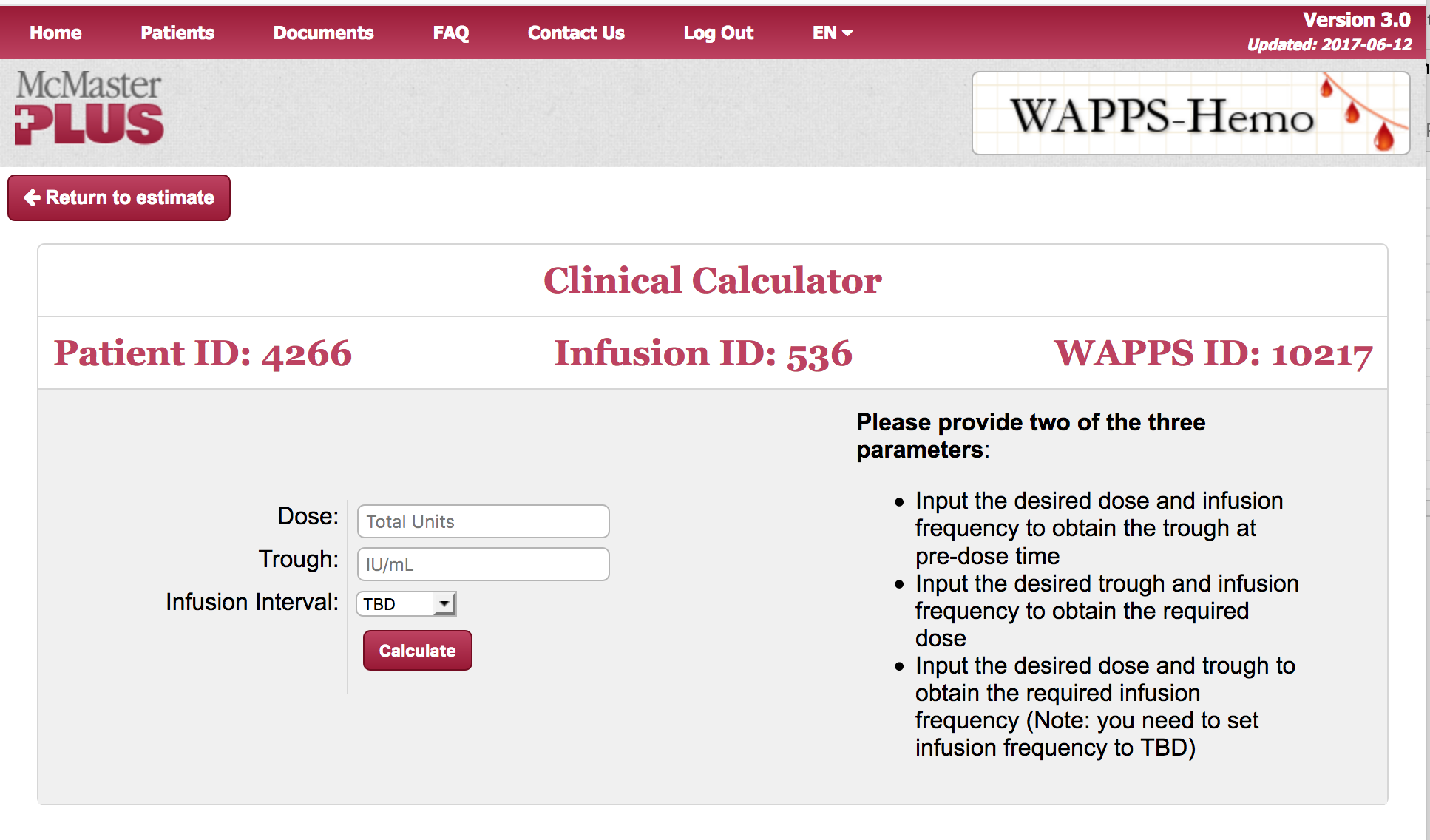 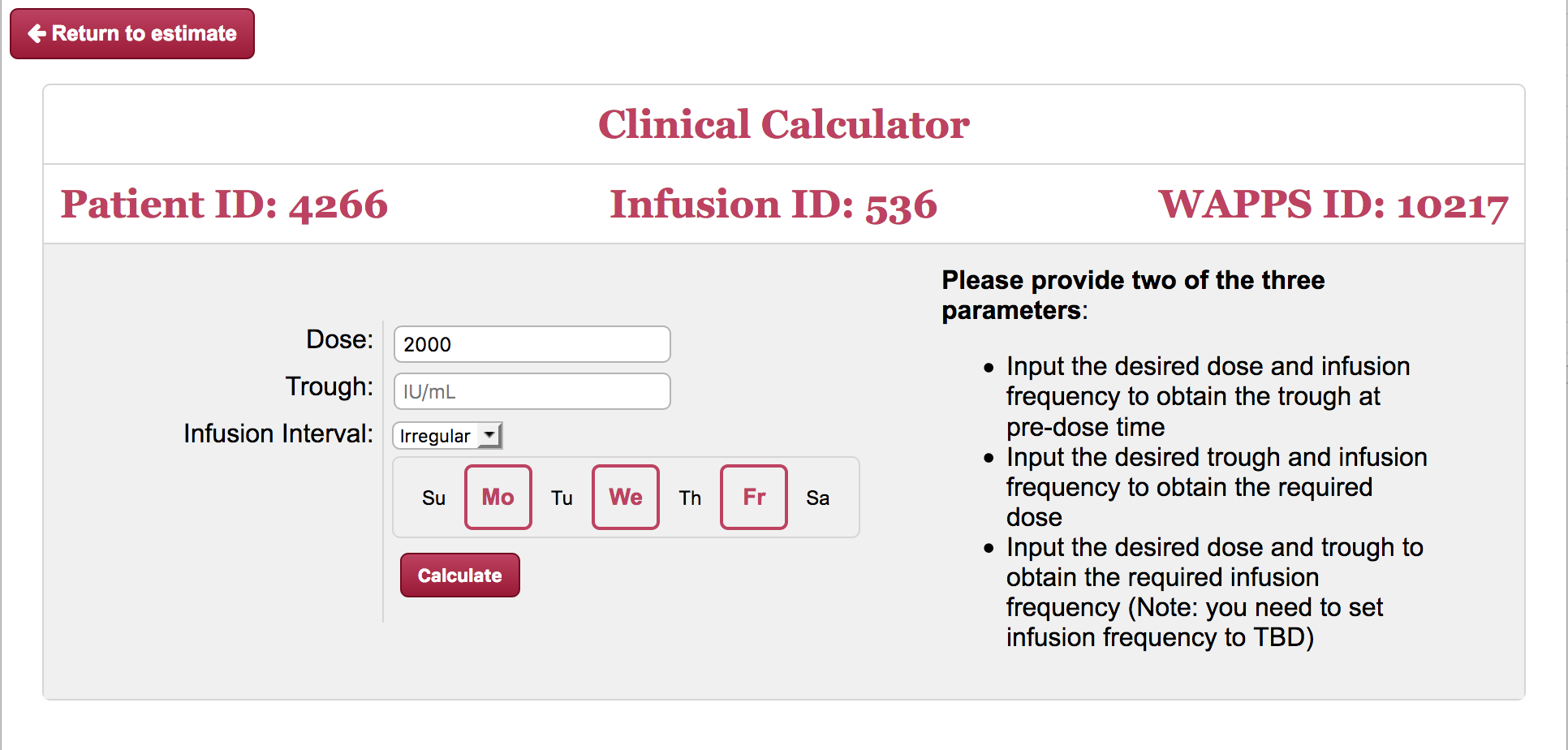 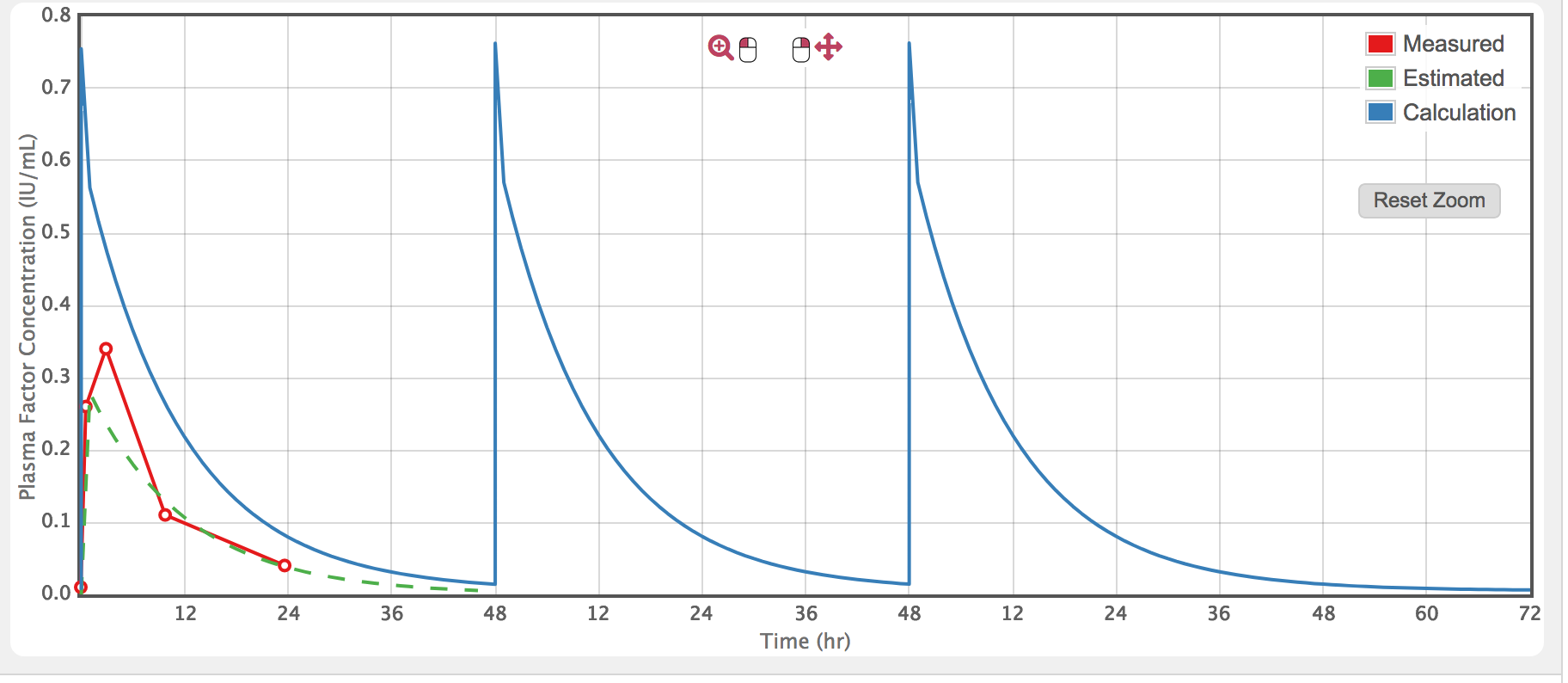 Thanks – and questions welcome